Презентация  уголка по национальному воспитанию
Средняя группа №12
Методическая литература
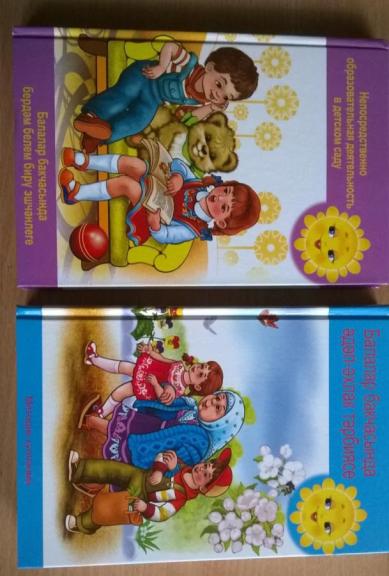 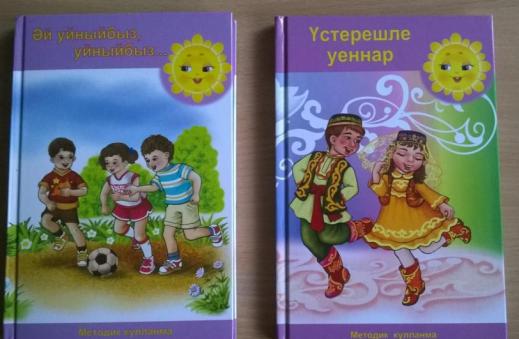 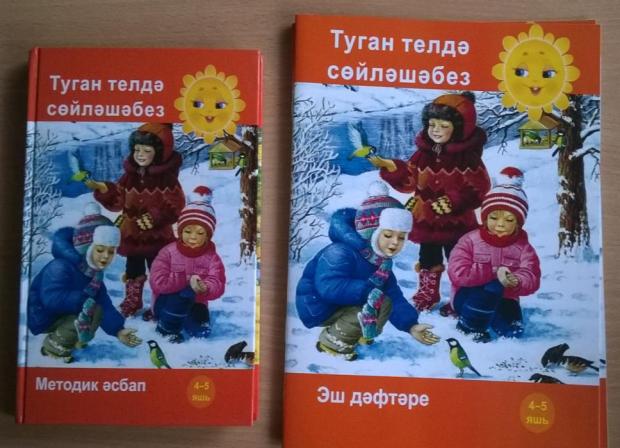 Аудио и видио приложение
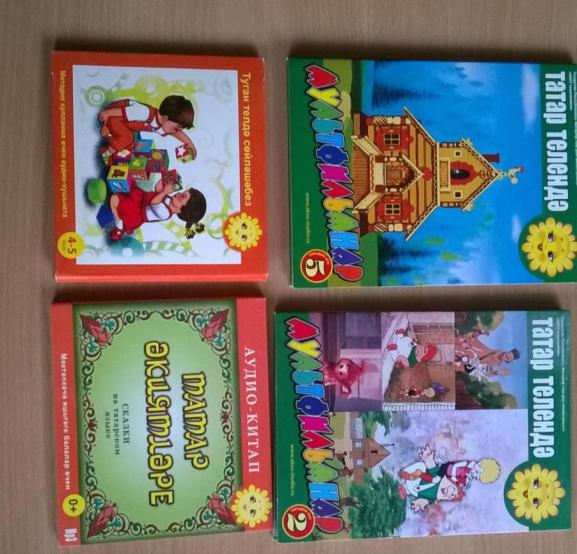 Раздаточный и демонстрационный материал
Подпись
дидактические игры
Кубики «достопримечательности Казани»
Составь узор на: сапоге, тюбетейке, калфаке, фартуке, вазе.
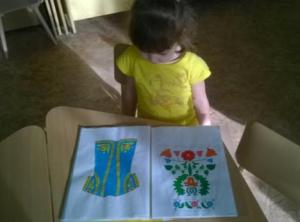 Разные папки
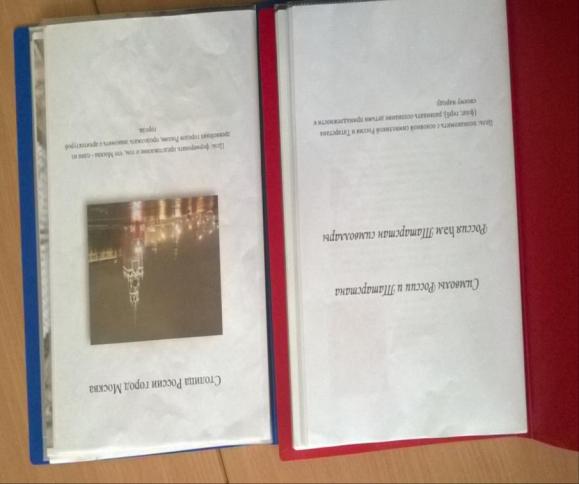 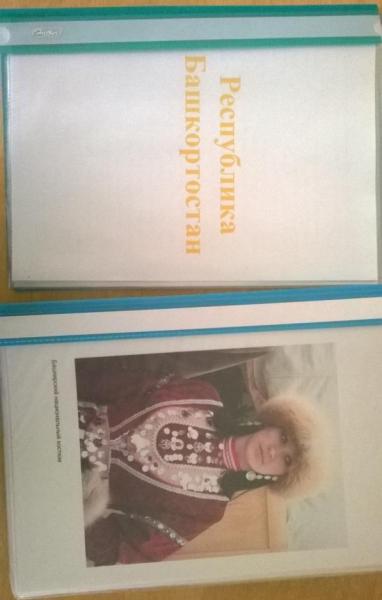 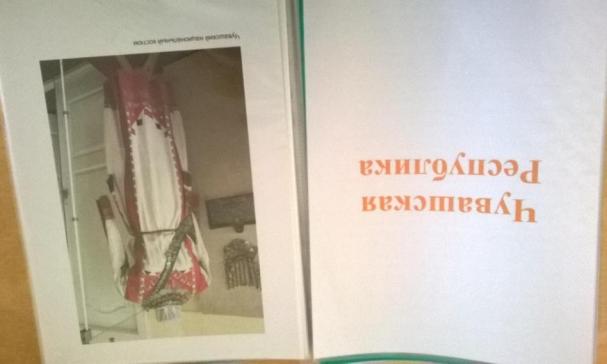 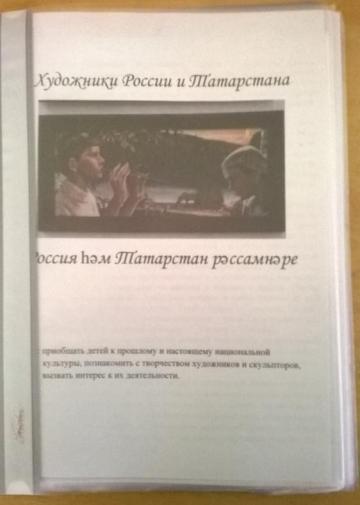 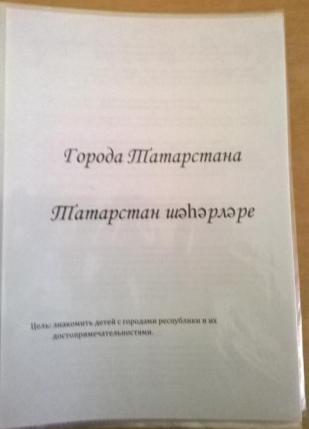 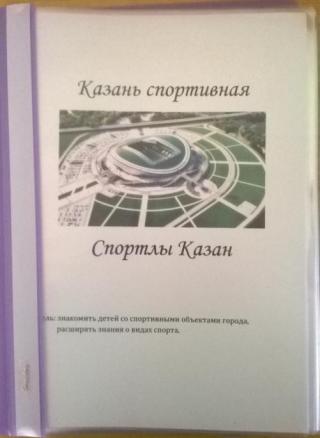 Куклы в национальном костюме- русский
Куклы в национальном костюме- татарский
Уголок по национальному воспитанию
Ширма «костюмы разных народов»